Tutkimus- ja kehittämistoiminnan menot maakunnittain 2022
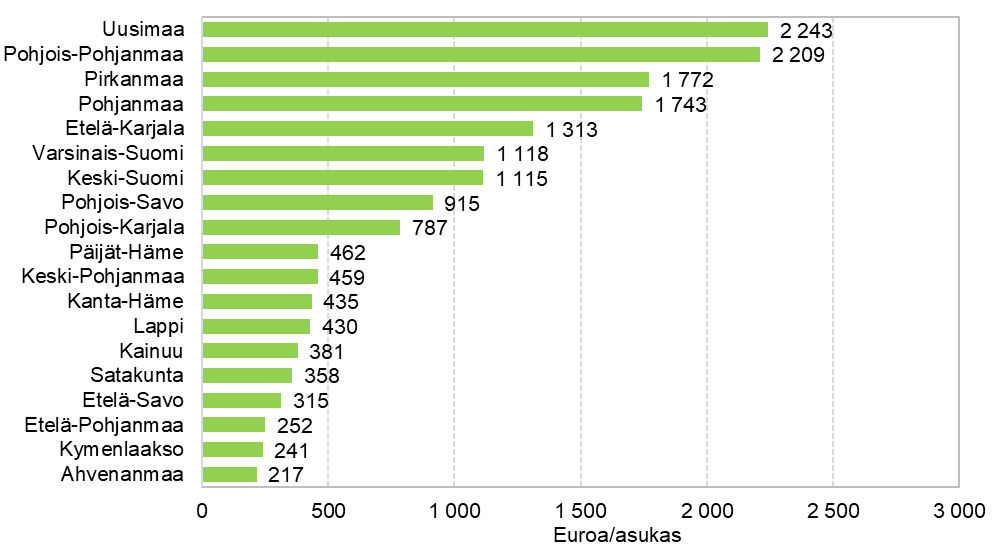 1
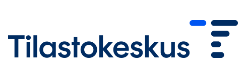 Suhteutettu vuoden 2021 väkilukuun.
2.11.2023